Nutritional Issues in Older Adults
Ronni Chernoff, PhD, RD, CSG, FADA
Life Expectancy of Selected Populations
Older adults may seem to have an acceptable nutritional profile but then may decompensate when faced with a physiologic crisis
Malnutrition in the elderly
Caloric intake declines by up to 500 kcal/day between 65 and 85 years
Older adults do not consume adequate protein, calcium, vitamin D and folic acid
Nutrition Screening Initiative. 2004. www.eatright.org/Public/Files/nutrition(1).pdf
[Speaker Notes: It is well known that body weight and lean body mass (muscle) decrease with increasing age.  Even in developed countries, average caloric intake can decline as much as 500 kcal/day between the ages of 65 and 85. 
Notably, 90% of older Americans do not regularly consume the dietary reference intakes (DRIs) for calcium and folic acid, nutrient markers for bone and heart health.
Reasons for poor eating include bad oral health (tooth decay and gum disease); deleterious effects of drugs prescribed for chronic diseases on appetite and metabolism; and unrecognized illnesses that reduce ability to shop, prepare, or consume an adequate diet.]
Malnutrition in the elderly
Impaired eating
Poor oral health
Side effects of prescription drugs
Undiagnosed illnesses (dementia, depression)
Nutrition Screening Initiative. 2004. www.eatright.org/Public/Files/nutrition(1).pdf
[Speaker Notes: It is well known that body weight and lean body mass (muscle) decrease with increasing age.  Even in developed countries, average caloric intake can decline as much as 500 kcal/day between the ages of 65 and 85. 
Notably, 90% of older Americans do not regularly consume the dietary reference intakes (DRIs) for calcium and folic acid, nutrient markers for bone and heart health.
Reasons for poor eating include bad oral health (tooth decay and gum disease); deleterious effects of drugs prescribed for chronic diseases on appetite and metabolism; and unrecognized illnesses that reduce ability to shop, prepare, or consume an adequate diet.]
Body composition changes will impact on how we assess and recognize nutritional problems in older adults
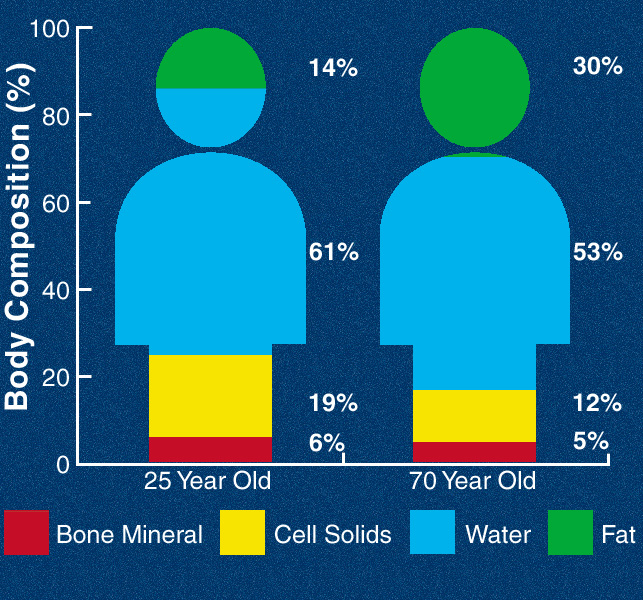 Nutritional Assessment
To rely only on commonly used measures of nutritional status may yield a false picture of the nutritional status of an older adult since so many indicators are impacted by non-nutritional factors
Only using the common measures of nutritional status may mask an underlying loss of reserve capacity
Older adults may seem to have an acceptable nutritional profile but then may decompensate when faced with a physiologic crisis
Just because older adults may appear “well-nourished” does not mean that they are
Commonly Used Measures of Nutritional Status
Anthropometric measures
Laboratory/hematologic measures
Immunological measures
Dietary assessment
Drug profiles
Socioeconomic factors
Anthropometry will be affected by:
Loss of height due to vertebral compression, osteopenia
Body composition changes
Shifts in body compartments
Loss of muscle strength and skin tone 
Lack of age-appropriate standards
Anthropometric measures
Height
Weight
Skinfolds
Circumferences
Strength assessment
Weight changes (losses or gains) may be related to a variety of risk factors
Weight change factors include:
Decrease in activity
Decreased basal metabolic rate
Disease-related anorexia
Disease-related cachexia
Effects of drugs
Changes in eating habits/diet
Increasing disability
If energy intake does not decline but activity level does, the result is a gain in weight
Weight gain factors include:
Decrease in activity
Decreased basal metabolic rate
Effects of drugs
Changes in eating habits/diet
Increasing disability
Weight loss should be slow and steady and easy to manage
Lifestyle changes need to be made to sustain effective weight loss in older adults
Weight loss factors include:
Disease-related anorexia
Disease-related cachexia
Effects of drugs
Changes in eating habits/diet
Increasing disability
Some older adults experience an unintended weight loss
The goal should be to maintain an acceptable weight before disability associated with obesity becomes an extraordinary burden
One of the factors in weight change is hydration status, fluid shifts, and fluid intake
Laboratory measures may be affected by age because of:
Hydration status
Impact of multiple drug use
Chronic disease
Acute illness episodes
Changes in organ function
Commonly used laboratory measures include:
Albumin
Transferrin
Prealbumin
Retinol-binding protein
Hemoglobin/hematocrit
Electrolytes
Renal function tests
Albumin is an indicator of many processes that do not have to do with nutritional status
Albumin levels may be affected by:
Bed rest
Fluid balance
Acute physiologic stress
Chronic inflammatory processes
Dysfunctional protein metabolism
Advanced liver disease
Congestive heart failure
Nephrotic syndrome
Protein-losing enteropathies
Transferrin may not be a reliable indicator because:
Total body iron stores increase with age
Chronic infection, hepatic, renal diseases, cancer, all impact on serum transferrin
It is not very specific for nutritional status
Prealbumin/Retinol-binding protein
Negative acute phase reactant in response to inflammatory processes
Declines in liver disease, iron deprivation
Increases in renal failure and with steroid therapy
RBP is primarily a carrier protein for vit A
Drug profile may be affected by:
Polypharmacy
Drug-drug interactions
Food-drug interactions
Use of OTC nutritional supplements
Poor reporting of OTC compounds
Socioeconomic factors:
Fixed income limitations
Living arrangements
With whom
Where
Cooking facilities
Limitations in ADLs
Purchasing priorities
For older adults other dimensions should be evaluated, including oral health and functional ability
Oral health evaluation in older adults:
Teeth may be loose or missing
Dentures may not fit
Oral lesions may be present
Taste sensitivity may be impaired
Saliva production may be affected by drugs or disease
Chewing/swallowing difficulties may exist
Functional status is usually evaluated by 2 commonly used scales
Activities of Daily Living
Toileting
Feeding
Dressing
Grooming
Ambulating
Bathing
Instrumental Activities of Daily Living
Laundry
Ability to travel
Manages own medications
Handles finances
Ability to use phone
Shopping
Food preparation
Housekeeping
Nutrition Interventions
Changes may include dietary patterns, activity levels, nutrition education, cooking suggestions
Weight loss is a difficult problem to address
Approaches to try with anorectic older people may include dietary modifications, supplements, tube or IV feeding, or medications
Dietary changes may include adding calories to food products, eg. butter, milk solids, calorie supplements, other fats or oils
Small meals, snacks, shakes, oral  supplements, nighttime enteral infusions, peripheral parenteral nutrition are all options
Appetite stimulants and anabolic agents have been investigated but the results are mixed
Fluid requirements have become an issue of interest
Dehydration may be associated with:
hypotension
 elevated body temperature
 constipation
 nausea/vomiting
 mucosal dryness
 decreased urinary output
 mental confusion
Fluid intake can be estimated at 30 ml/kg body weight with a minimum of 1500 ml/day
Recommendations for 8 glasses of fluid per day may be an overestimation of fluid needs for older adults
Thirst is actually a bigger issue
Thirst may be impaired because:
decrease in aortic baroreceptors
 decrease in renal function and osmoreceptors
 voluntary limited intake
 brain injuries
Fluid can be consumed in many forms such as juices, other beverages, frozen desserts, anything liquid at room temperature
Voluntary intake may be compromised for many reasons
mild incontinence
 inconvenience
 decreased thirst sensitivity
 dementia
Sometimes involuntary intake is inadequate too
Meeting fluid requirements is often an issue in wound healing protocols
Tube feedings are made of solids dispersed in liquid and approximately 25% of TF volume needs to be added as free water to actually meet fluid needs
In addition to changes in overall energy and fluid needs, requirements for other essential nutrients change too
Nutrient Requirements
Nutrient requirements may change with age due to physiological, health status, body composition, and activity level changes
Key nutrient requirement changes:
Protein
Vitamin B12
Vitamin A
Vitamin D
Calcium
Energy related to decreased activity level
Protein requirements are affected by:
decrease in total LBM
Protein requirements are affected by:
decrease in total LBM
 loss of efficiency in protein turnover
Protein requirements are affected by:
decrease in total LBM
 loss of efficiency in protein turnover
 increased need to heal wounds, surgical incisions, repair ulcers, make new bone
Protein requirements are affected by:
decrease in total LBM
 loss of efficiency in protein turnover
 increased need to heal wounds, surgical incisions, repair ulcers, make new bone 
 infection
Protein requirements are affected by:
decrease in total LBM
 loss of efficiency in protein turnover
 increased need to heal wounds, surgical incisions, repair ulcers, make new bone 
 infection
 immobilization
RDA for adults is 0.8 g/kg/body weightFor older adults, requirements are for 1.0 g/kg/body weight or more
Studies by Gersovitz, in early 80s, and Campbell et al in late 90s and early 2000+ support the need for 1 or more g/protein/kg body weight
Vitamin B12
Assuring adequate vitamin B12 is a challenging goal throughout the life cycle but particularly in older adults
Vitamin B12
Is primarily available in animal protein sources
Has a complex transfer and absorption pattern
Has a vague presentation of deficiency
May be associated with a decline in cognitive function
Vitamin A
Vitamin A requirements are altered by age due to alterations in hepatic vitamin A metabolism
Vitamin A is needed for cell differentiation
Cell differentiation processes allow for the development of different tissues
There has been discussion about lowering recommendations for preformed vitamin A in older adults
Vitamin A requirements in wound healing should not exceed 200% of the RDA
Beta carotene does not have any negative side effects other than its accumulation in serum, potentially causing discolored epidermis
Beta carotene seems to have a protective effect for epidermal tissue cancers
Vitamin D
Vitamin D is a nutrient that older adults are at risk for deficiency
Risk factors for vitamin D deficiency
inadequate dietary intake
 inadequate sunlight exposure
 decreased synthesis in skin (7-dehydrocholesterol)
 diminished renal function – reduced hydroxylation
Vitamin D is essential to manage:
Falls and fractures prevention
 Osteoporosis and dentition
 Cognition
 Immune function
 Blood pressure
 Colon cancer (?)
Energy Needs
To maintain weight, 20-25 kcals/kg body weight is usually adequate in a relatively sedentary adult
For stress, wound healing, infection, fracture, energy needs may increase to as much as 35 kcals/kg body weight
Energy needs decline with a reduction in metabolically active cell mass: protein and bone
Energy needs increase with demands for wound healing, fracture repair, infection response
To avoid or heal wounds of any type, nutrient needs must be met to support homeostasis
Key nutrients needed for wound healing
Protein
Energy
Vitamin A
Vitamin C
Zinc
Protein Needs
Protein needs may be as high as 2+ g/kg body weight
Albumin levels may be affected by:
Bed rest
Fluid balance
Acute physiologic stress
Chronic inflammatory processes
Dysfunctional protein metabolism
Albumin levels may be affected by:
Dysfunctional protein metabolism
Advanced liver disease
Congestive heart failure
Nephrotic syndrome
Protein-losing enteropathies
Vitamin C
Vitamin C
Status is related to dietary intake
Institutionalization, hospitalization and illness lead to sharp decreases in vitamin C intake
Vitamin C
Decreases seen with chronic disease including atherosclerosis, cancer, senile cataracts, lung diseases, cognition, and organ degenerative diseases
Vitamin C is easily replaced
Smokers may need 2x RDA just to meet requirements
Vitamin C is important in wound healing because of its role in hydroxylation but tissue saturation is achieved easily and large doses are excreted in urine
Zinc
Most older adults are not zinc deficient
Increased levels may be needed for wound healing but do not have to be very high (225mg/day in divided doses)
Zinc
Large amounts of zinc interfere with absorption of other divalent ions
Copper, iron, magnesium, manganese may be affected by large doses of zinc
Getting old in America is challenging but nutritional challenges can be managed with creativity and ingenuity and patience